Magyar protestánsok a magyar irodalomban
Kedves Hittanos Barátom!Isten hozott!
A digitális hittanórán szükséged lesz a következőkre:

Internetkapcsolat
Laptop, okostelefon vagy tablet
Hangszóró vagy fülhallgató
Üres lap vagy a füzeted és ceruza
A te lelkes hozzáállásod
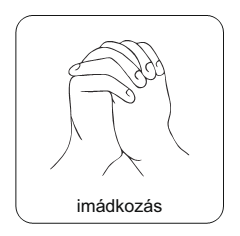 Imádkozzunk!
Azért, hogy a mai órán meg tudjuk hallani és érteni azt az üzenetet, amit Isten személyesen nekünk szán!
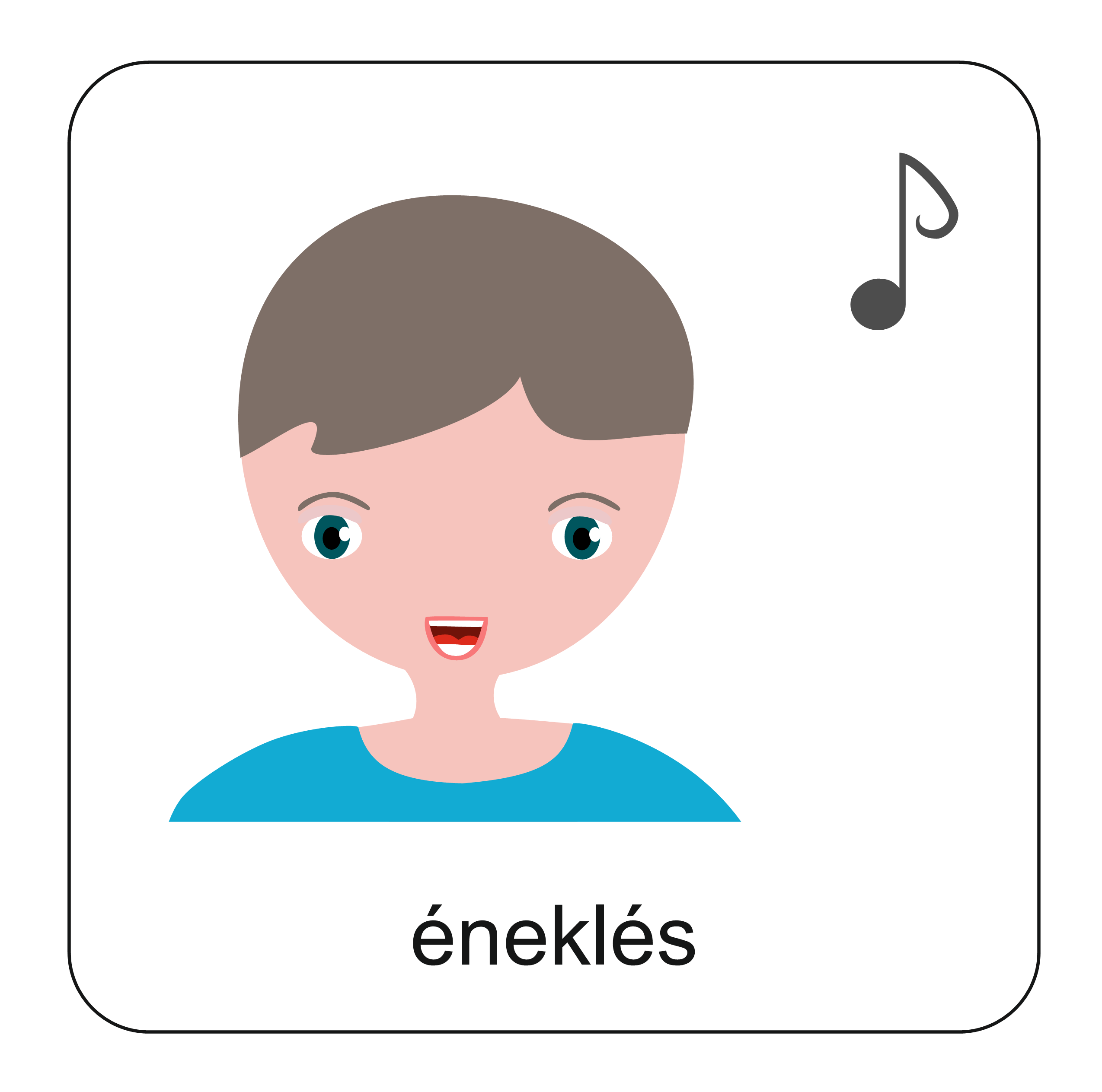 Akarna gyakorta hozzád ismét megtérni,
De bűnei miatt nem mer elődbe menni,
Tőled oly igen fél. Reád nézni sem mér,
Színed igen rettegi.

Térj azért, én lelkem, kegyelmes Istenedhez,
Szép könyörgésekkel béküljél szent kezéhez,
Mert lám hozzá fogad, 
Csak reá hagyd magad: Igen irgalmas Úr ez.
 
Higgyünk mindörökké egyedül csak őbenne,
Őrizkedjünk bűntől, ne távozzunk ő tőle,
Áldott az ő neve Örökké mennyekbe’,
Ki már megkegyelmeze.
Énekeljünk!
Bocsásd meg, Úr Isten, ifjúságomnak vétkét,
Sok hitetlenségét, undok fertelmességét,
Töröld el rútságát, minden álnokságát,
könnyebbítsd lelkem terhét!

Az én búsult lelkem én nyavalyás testemben
Tétova bujdosik, mint madár az szélvészben;
Tőled elijedett, Tudván, hogy vétkezett,
Akar esni kétségben.
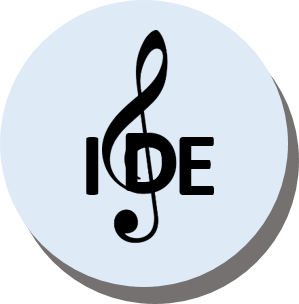 a zene elindításához kattints
Keressetek közös tulajdonságokat a következő alkotásokban!A számra kattintva megnézheted az alkotásokat az interneten.
02
01
03
Michelangelo:
Mózes
Vincent van Gogh:
A magvető
Munkácsy Mihály:
Trilógia
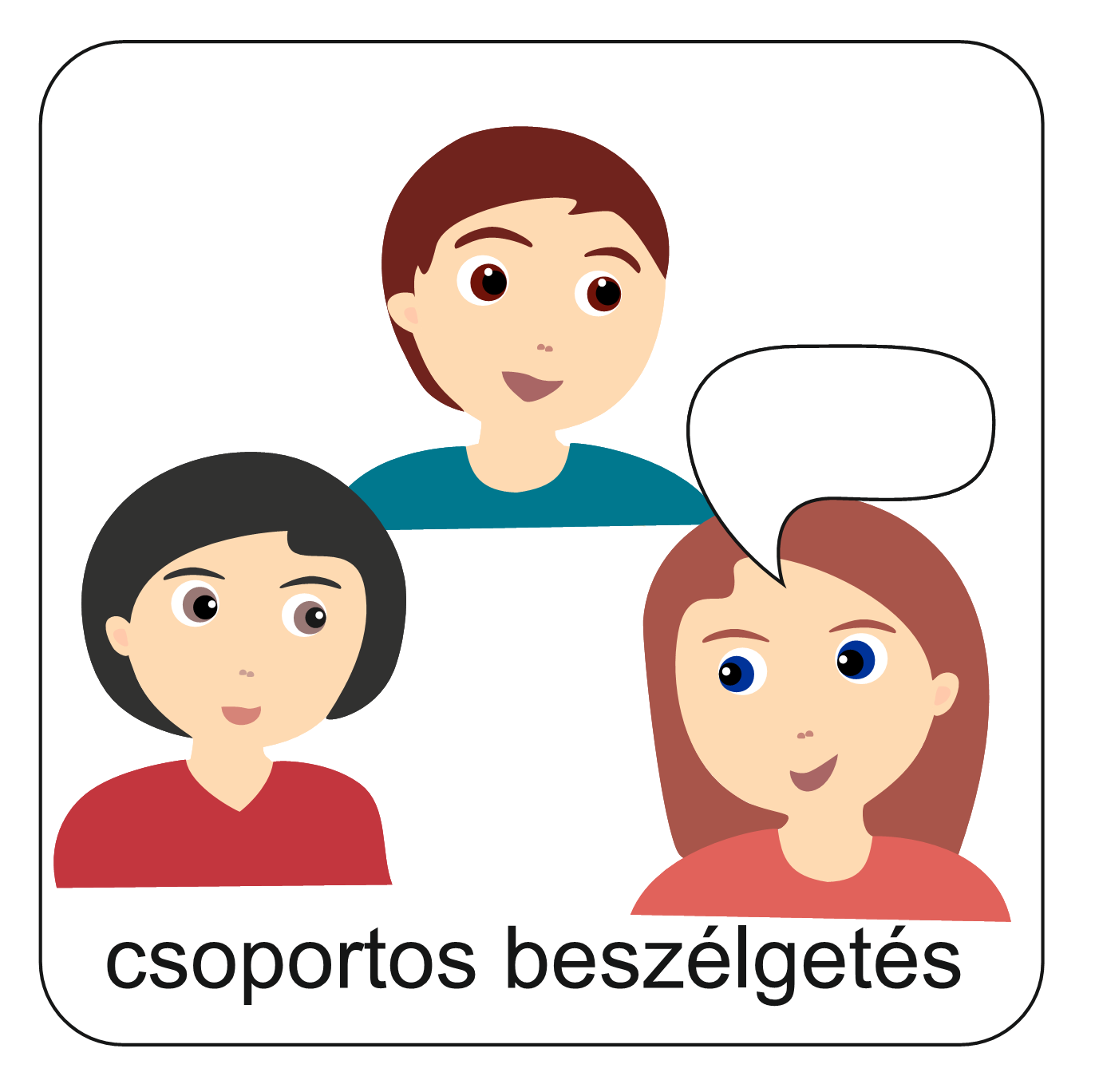 Keressetek közös tulajdonságokat a következő alkotásokban!A számra kattintva megnézheted az alkotásokat az interneten.
05
04
J.S. Bach: 
51. zsoltár
Ady Endre:
Új versek
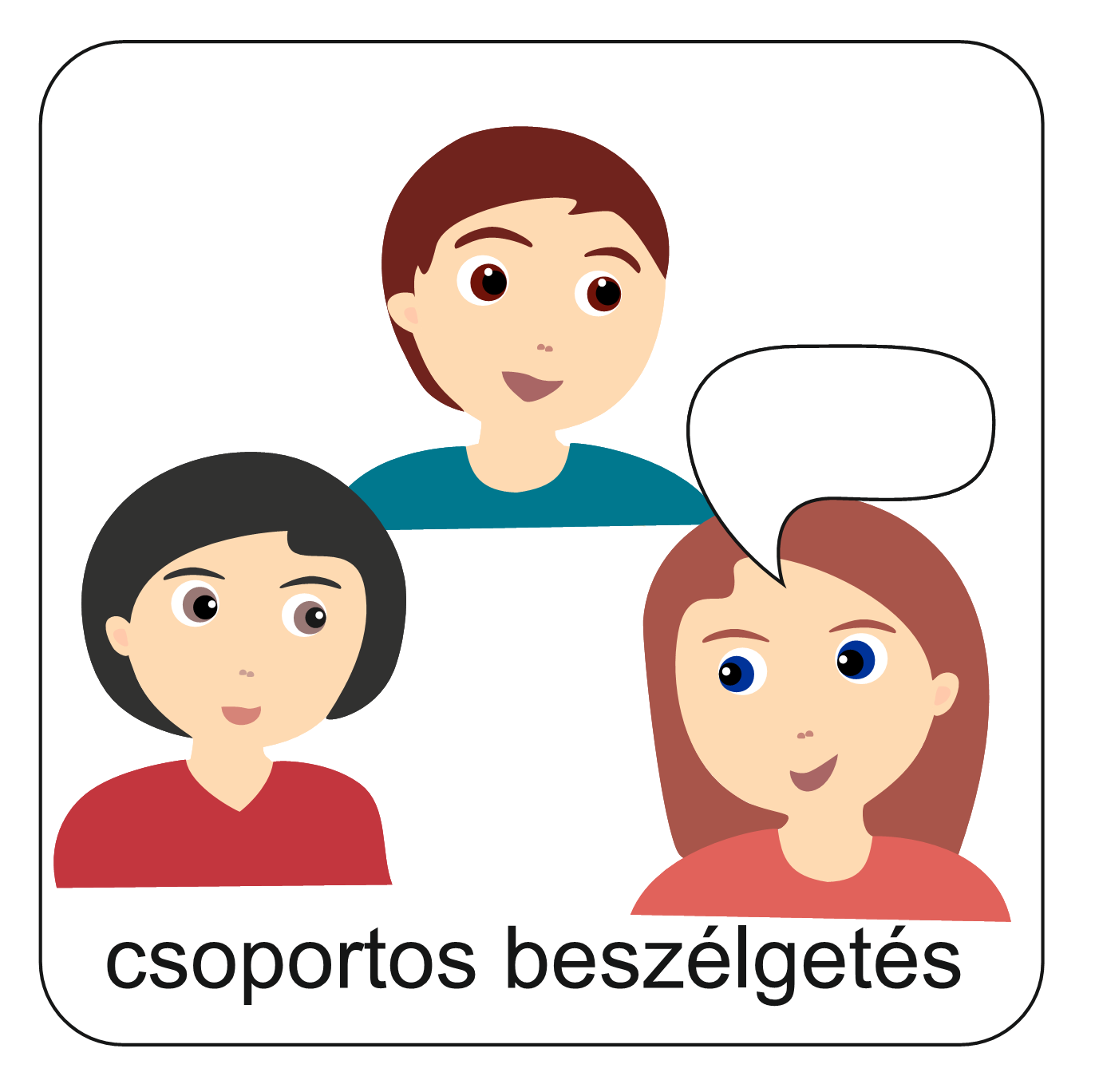 Beszélgessetek párban a következő kérdésekről!
Neked melyik tetszett leginkább? Miért?
Szerinted miért születhetett ez az alkotás?
Mit üzen neked ez az alkotás?
Miért jó művészi alkotásban kifejezni valamit?
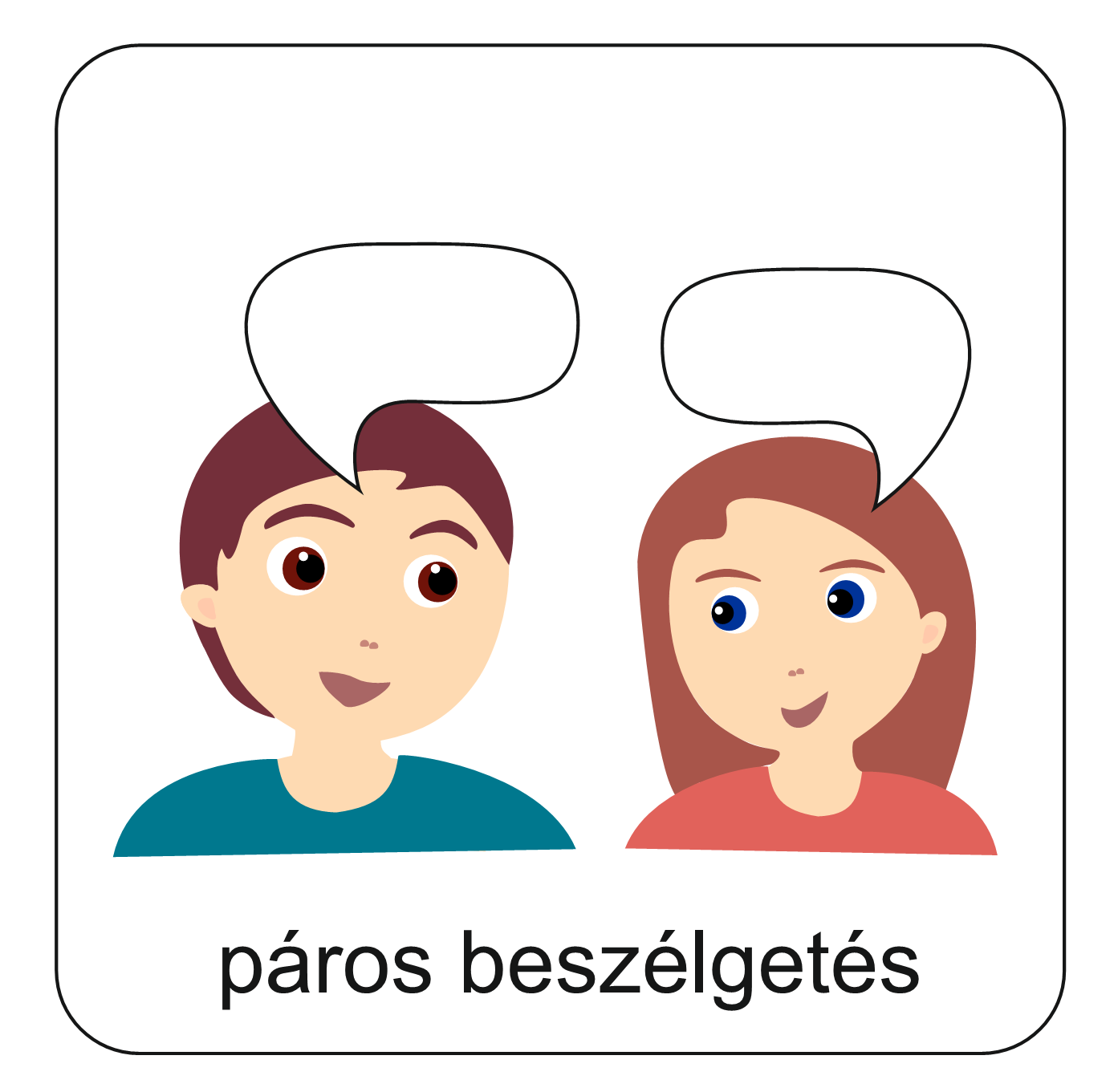 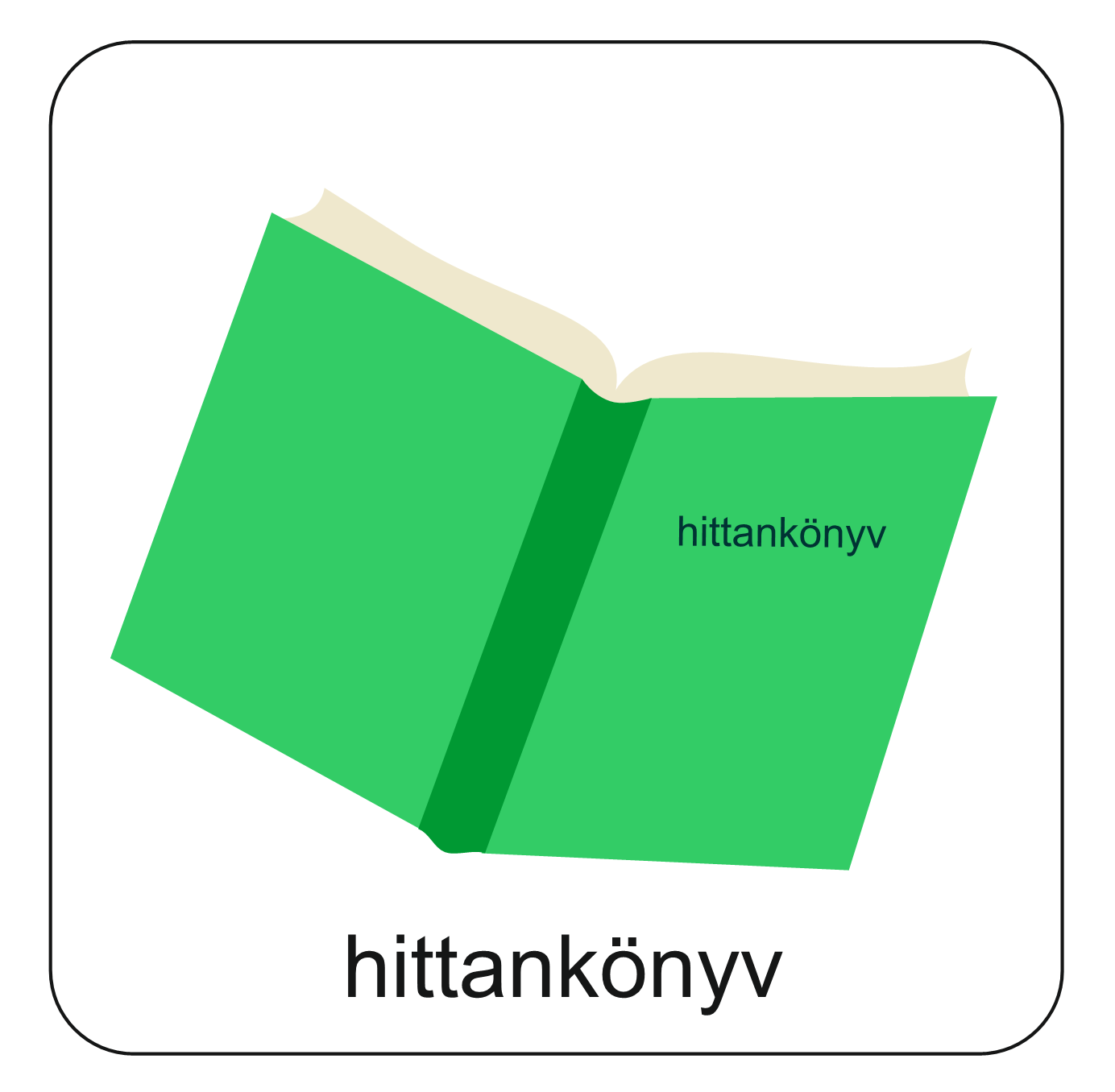 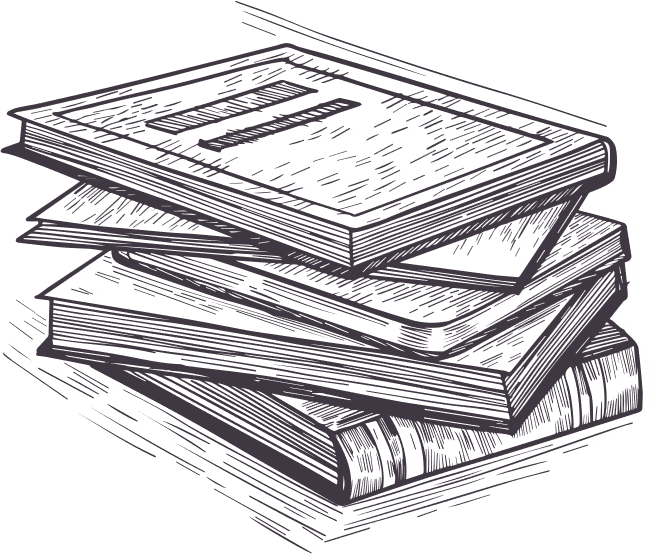 Olvassátok el és értelmezzétek a hittankönyvben az idézeteket!
Kattints a könyvekre a hittankönyv eléréséhez!
Beszélgessetek a kérdésekről!
Melyik tetszett a legjobban? Miért?
Hallottál már valamelyik szerzőről?
Milyen élethelyzetben fogalmazódhattak meg ezek az írások?
Melyik ezek közül az idézetek közül hitvallás, melyik könyörgés, melyik tanítás?
Ki a kedvenc költőd? Nézz utána, hogy vannak-e istenes versei!
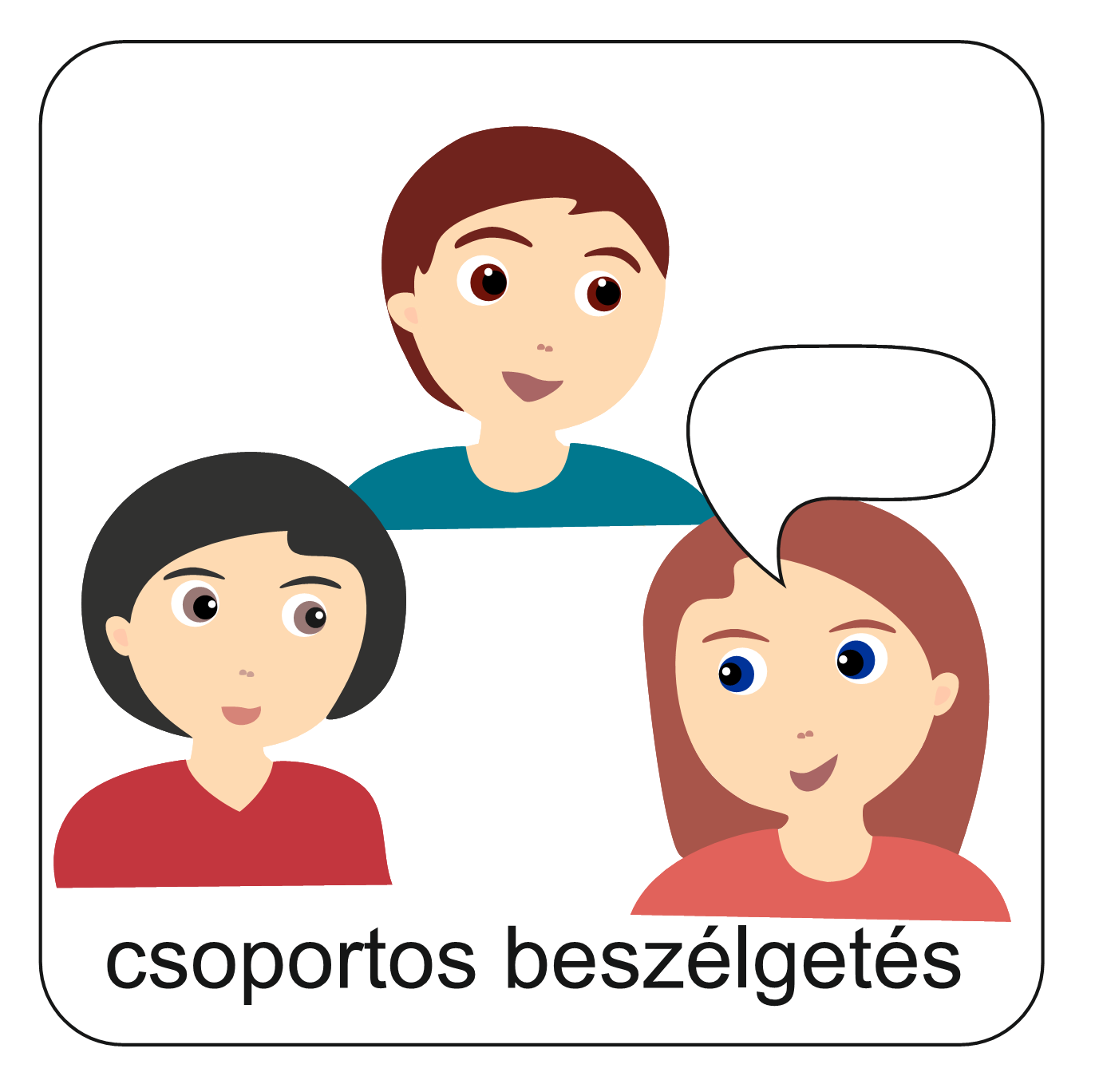 A hit kifejezésének lehetősége: az írás
Már a Biblia is tartalmaz költeményeket, amelyek legtöbbször imádságok, himnuszok, mint például a zsoltárok. 
A reformáció és az irodalom kezdettől fogva szervesen összekapcsolódott. A reformáció tanításait többnyire külföldön tanuló diákok hozták haza, s szinte mindegyiküknek volt irodalmi tevékenysége is. 
Nem véletlen, hogy más országokhoz hasonlóan nálunk is a Szentírás lefordításának nagy munkája meghatározó szerepet játszott a magyar nyelv elterjedésében és színvonalas használatában.
A hit kifejezésének lehetősége: az írás
A reformáció a 16. században megteremtette azokat a sajátos irodalmi műfajokat is, melyeket az írók, költők később is használnak. Ezek egy része az istentisztelethez, liturgiához kötődő egyházi szellemű művek: prédikációk, imádságok, lelki énekek, versek, zsoltárok és parafrázisaik (átirataik), de ide kapcsolhatóak a hitviták, melyek sokszor drámában tükröződnek, verses bibliai históriák, a magyar nép szenvedéseit bemutató jeremiádok.
A hit kifejezésének lehetősége: az írás
Az irodalmi megnyilatkozás elsősorban az Istennel való kapcsolatot fejezi ki, egyéni vagy közösségi módon. A protestáns írók, költők a Szentírás ismeretét, lelkületét beépítik költészetükbe, írásaikba, ezzel fogalmazva meg hitvallásukat, könyörgéseiket, figyelmeztetésüket, kétségeiket. A leírt szavak kifejezik, segítik számukra és olvasóik számára is az Isten-kapcsolat megélését, elmélyülését.
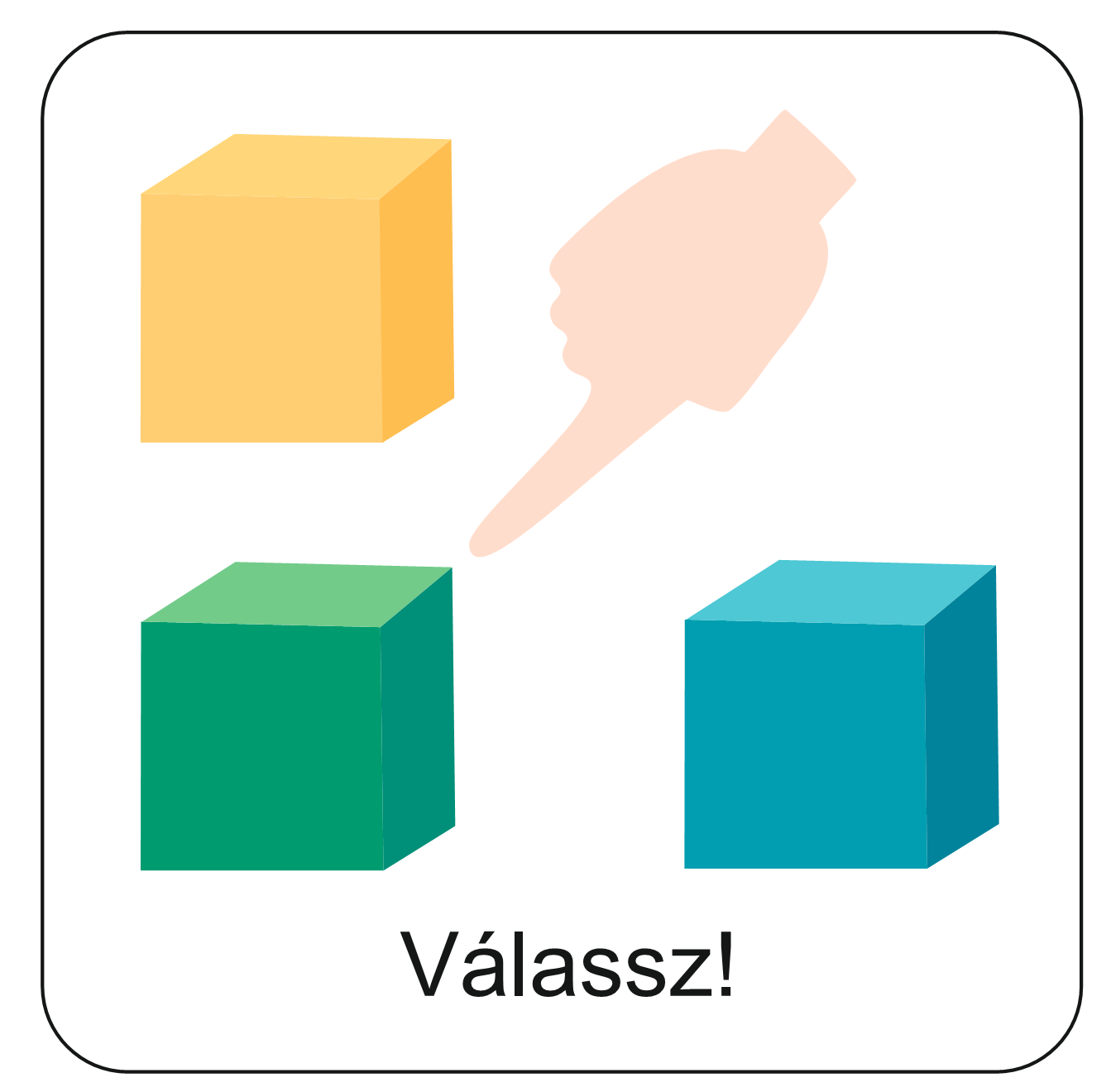 Válassz egy művet és hallgasd meg a megzenésített verzióját!Kattints a címére, hogy elindítsd a videót!
Balassi Bálint: HYMNUS SECUNDUS
Ady Endre: Az Úr érkezése
Dsida Jenő: Isten szeret
Arany János: Epilógus
Áprily Lajos: A finálé
A Bibliában is találunk költemények. A Zsoltárok könyve is egy gyűjtemény. De máshol is olvashatunk énekeket, amelyek Istent dicsérik.  Ilyen például a Krisztus himnusz.
Krisztus himnuszFil 2,5-11
Az az indulat legyen bennetek, amely Krisztus Jézusban is megvolt: 
aki Isten formájában lévén nem tekintette zsákmánynak, hogy egyenlő Istennel, hanem megüresítette önmagát, szolgai formát vett fel, emberekhez hasonlóvá lett, és emberként élt; megalázta magát, és engedelmes volt mindhalálig, mégpedig a kereszthalálig. Ezért fel is magasztalta őt Isten mindenek fölé, és azt a nevet adományozta neki, amely minden névnél nagyobb, hogy Jézus nevére minden térd meghajoljon, mennyeieké, földieké és föld alattiaké; és minden nyelv vallja, hogy Jézus Krisztus Úr az Atya Isten dicsőségére.
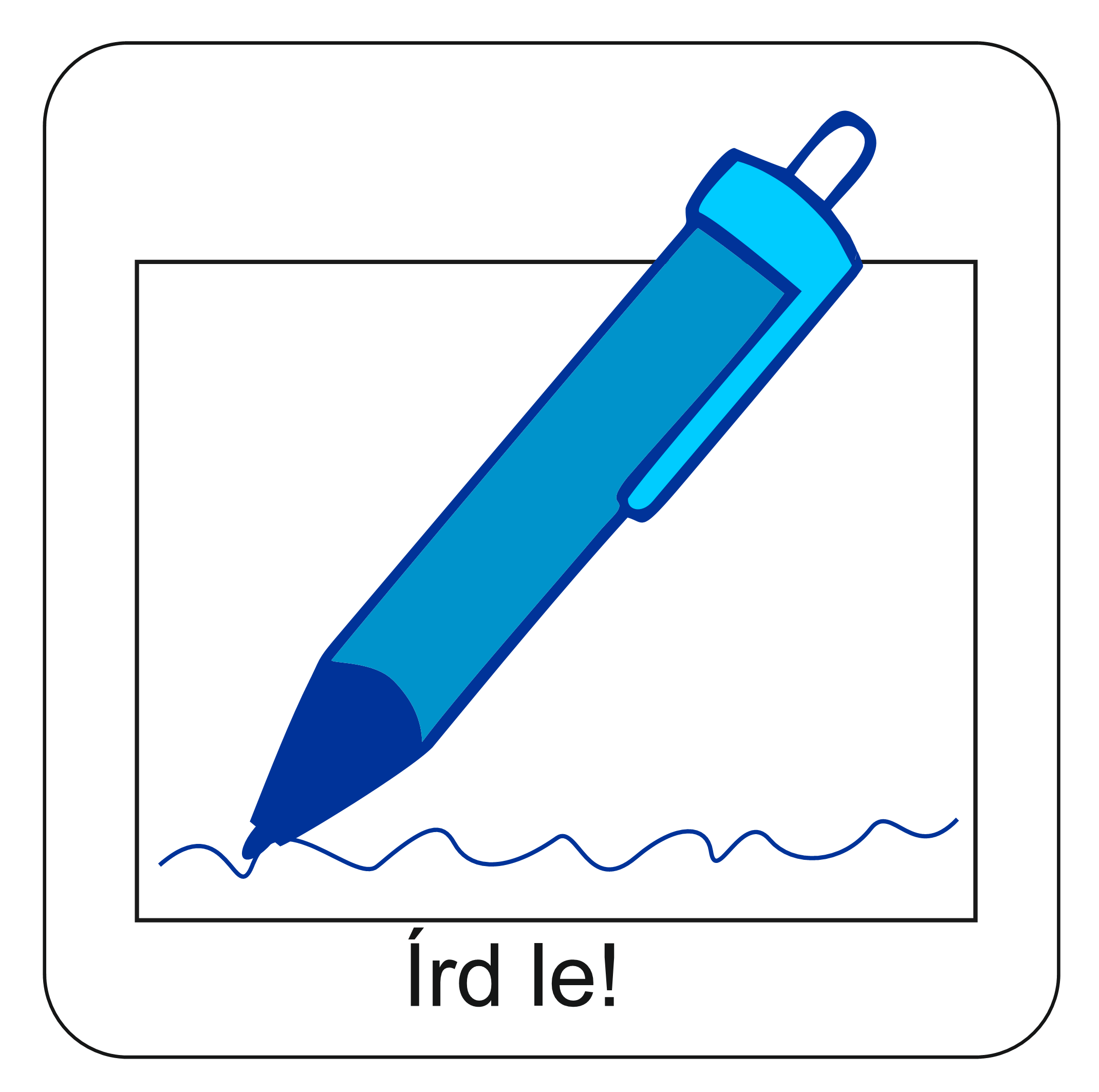 Írj te is egy verset!Válassz a lehetőségek közül, és írj az utasítások alapján egy verset!
Egy „tizenegyes” vers
Akrosztichon
1. sor: 1 szóban, egy tulajdonság, szín
2. sor: 2 szóban, egy főnév, ami hordozza ezt a tulajdonságot, névelővel
3. sor: 3 szóban, hogy hol, vagy mikor, vagy mit csinál az a valami, valaki
4. sor: 4 szóban, hogyan érint téged az a dolog
5. sor: 1 szóban, lezárás, összefoglalás
Az ilyen költeményekben a sorok kezdőbetűi összeolvasva egy nevet vagy mondást tartalmaznak.
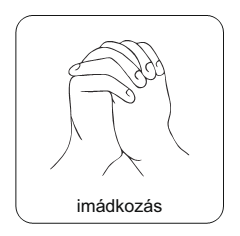 Imádkozzunk!
A saját versünk szövegével!
Mi Atyánk, aki a mennyekben vagy, szenteltessék meg a te neved,jöjjön el a te országod, legyen meg a te akaratod, amint a mennyben, úgy a földön is;Mindennapi kenyerünket add meg nekünk ma,és bocsásd meg vétkeinket, miképpen mi is megbocsátunk az ellenünk vétkezőknek;És ne vígy minket kísértésbe, de szabadíts meg a gonosztól;Mert tied az ország, a hatalom és a dicsőség mindörökké.Ámen.(Mt 6,9-13)
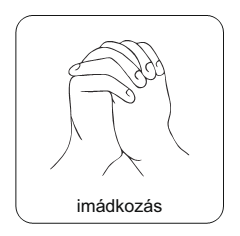 Áldás békesség!
A PPT-ben felhasznált képek a https://slidesgo.com/ , a www.flaticon.com/ és a www.freepik.com internetes oldalon találhatóak és ingyenesen letölthetők!